2 skyrius
Demokratija Europos Sąjungoje
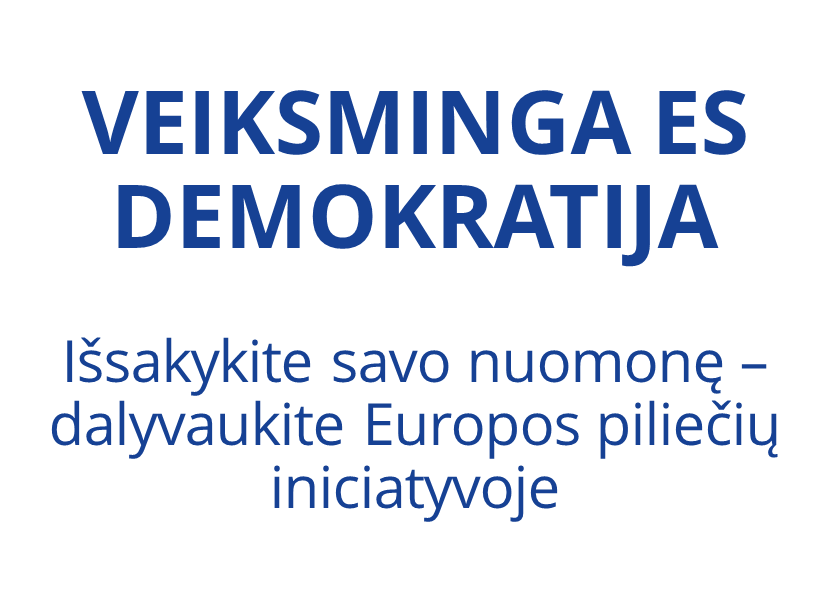 Dviejų tipų demokratija
Atstovaujamoji.
„Valdymo sistema, kurioje piliečiai renka atstovus, kurie jų vardu siūlo teisės aktus ar politikos iniciatyvas ir dėl jų balsuoja.“
Dalyvaujamoji.
„Sistema, pagal kurią piliečiai dalyvauja viešuosiuose sprendimų priėmimo procesuose ir taip papildo atstovaujamąją demokratiją.“
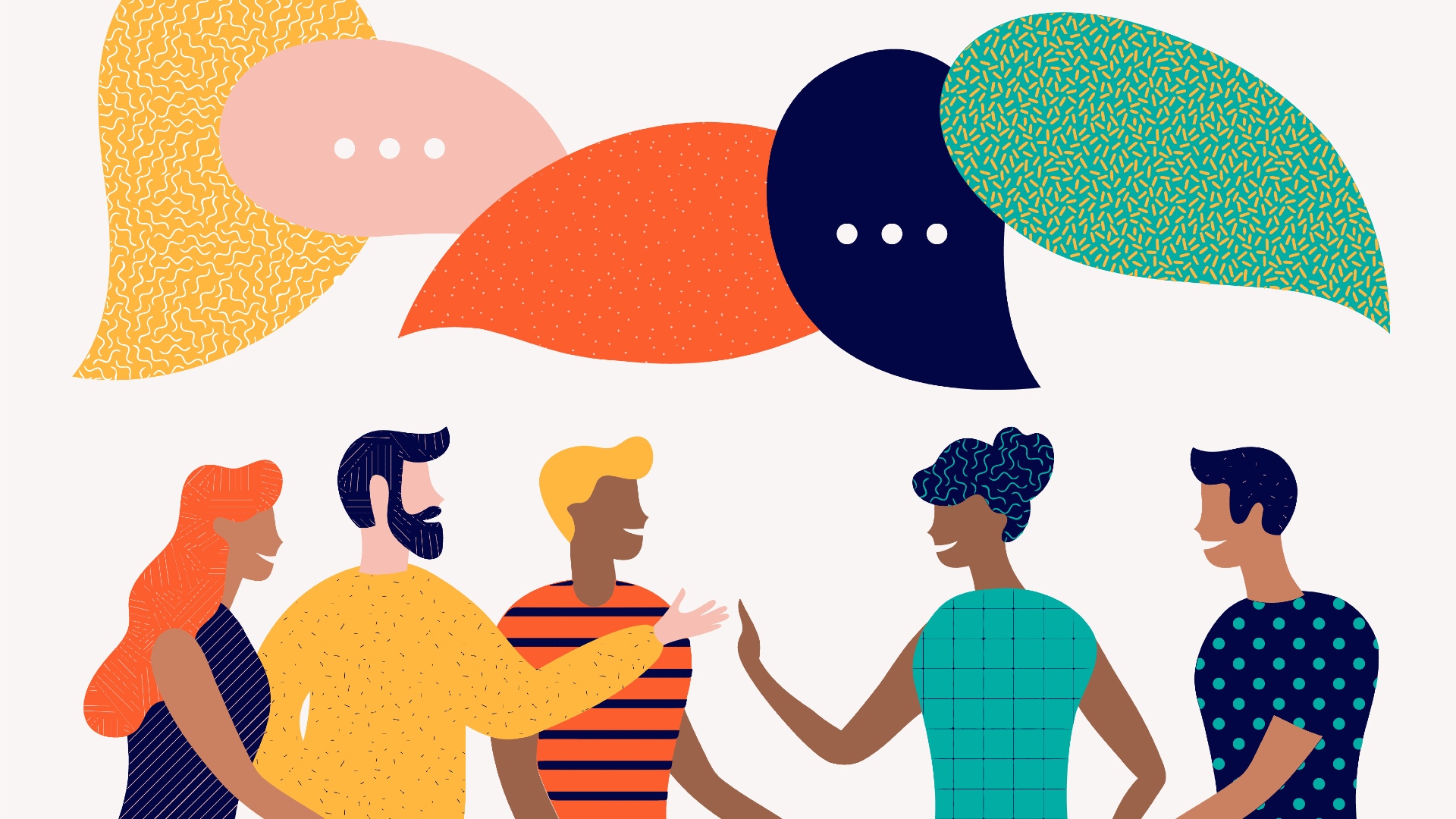 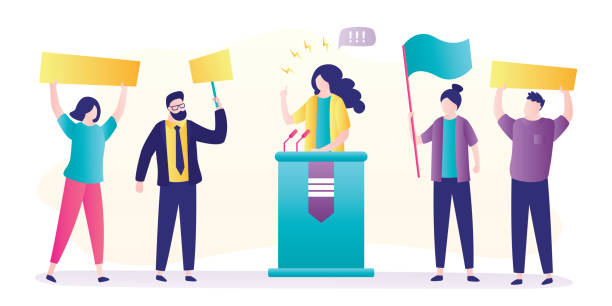 Trys pagrindinės ES institucijos
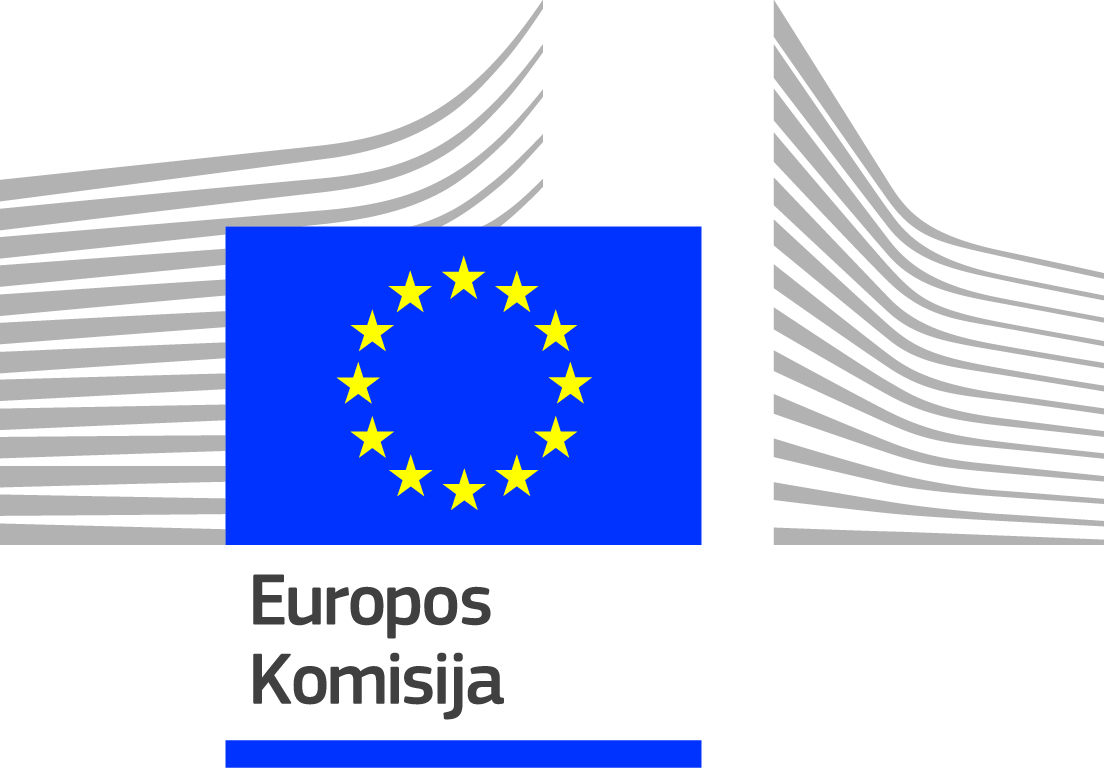 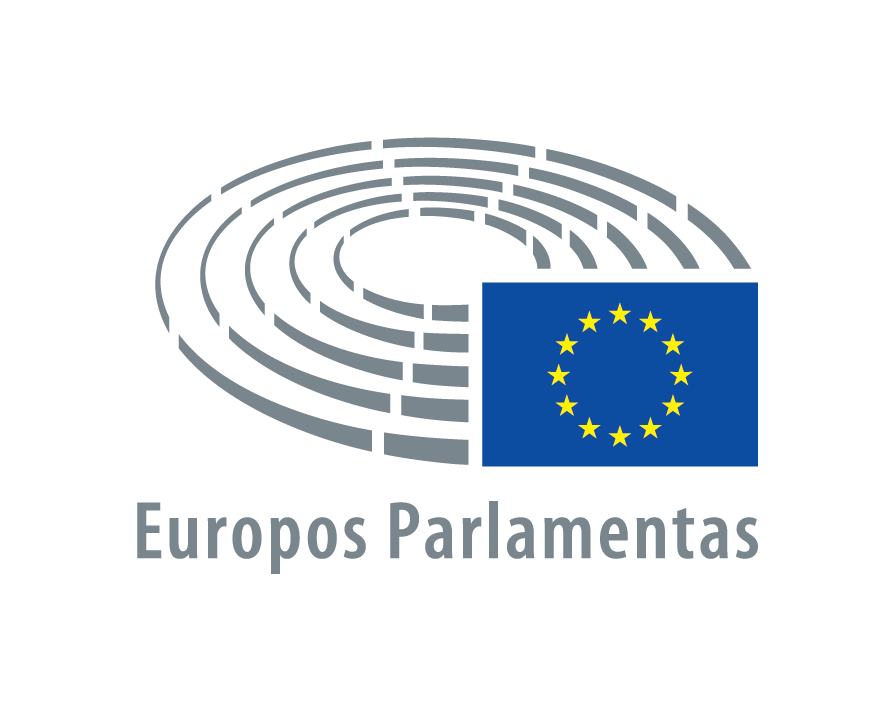 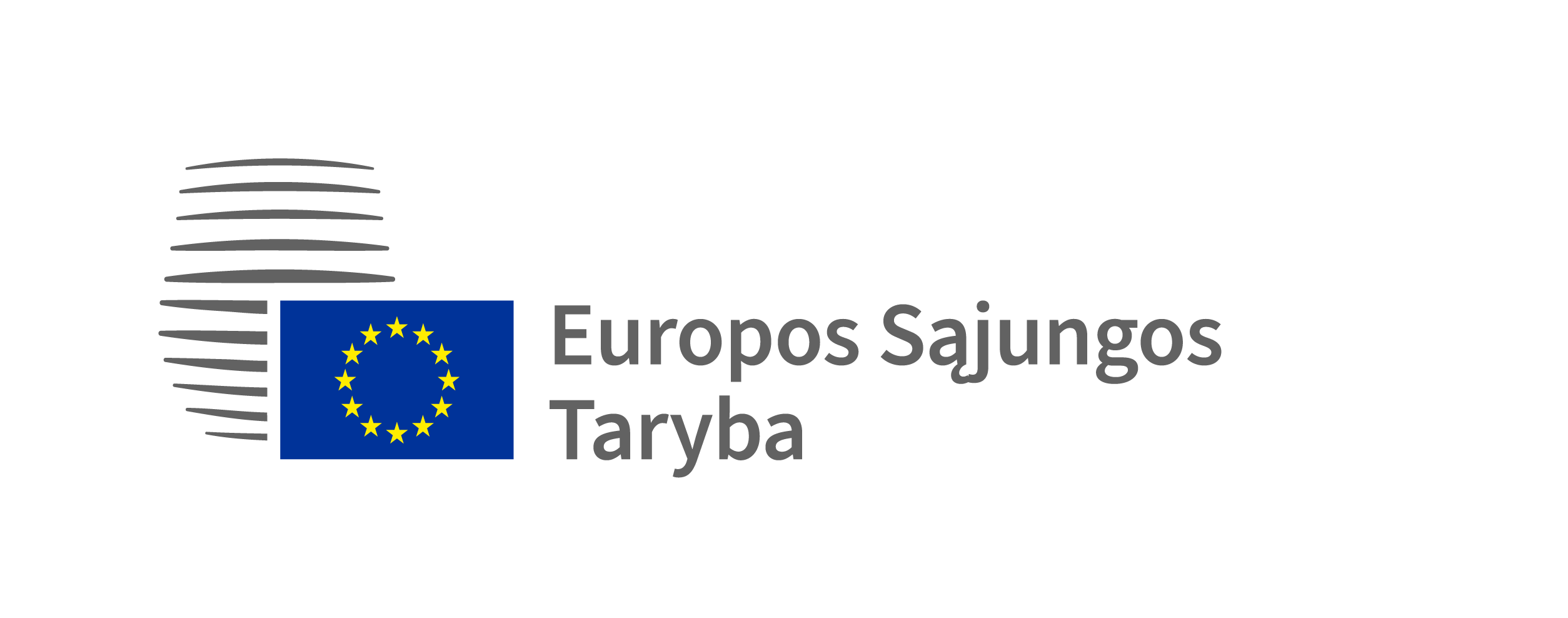 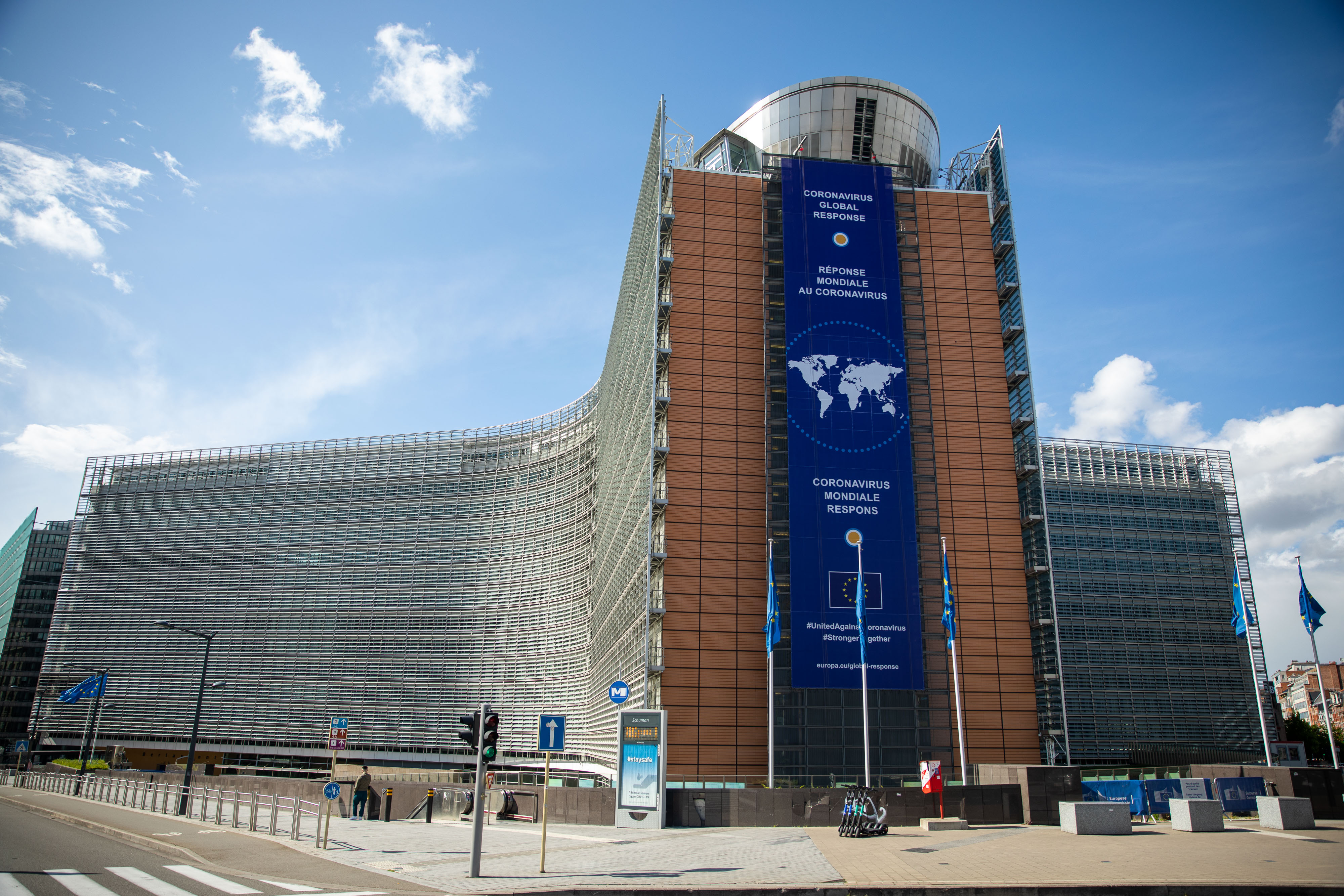 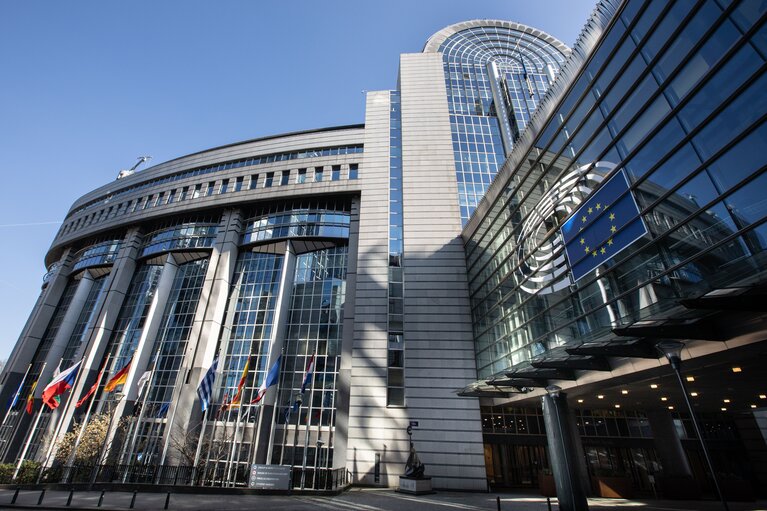 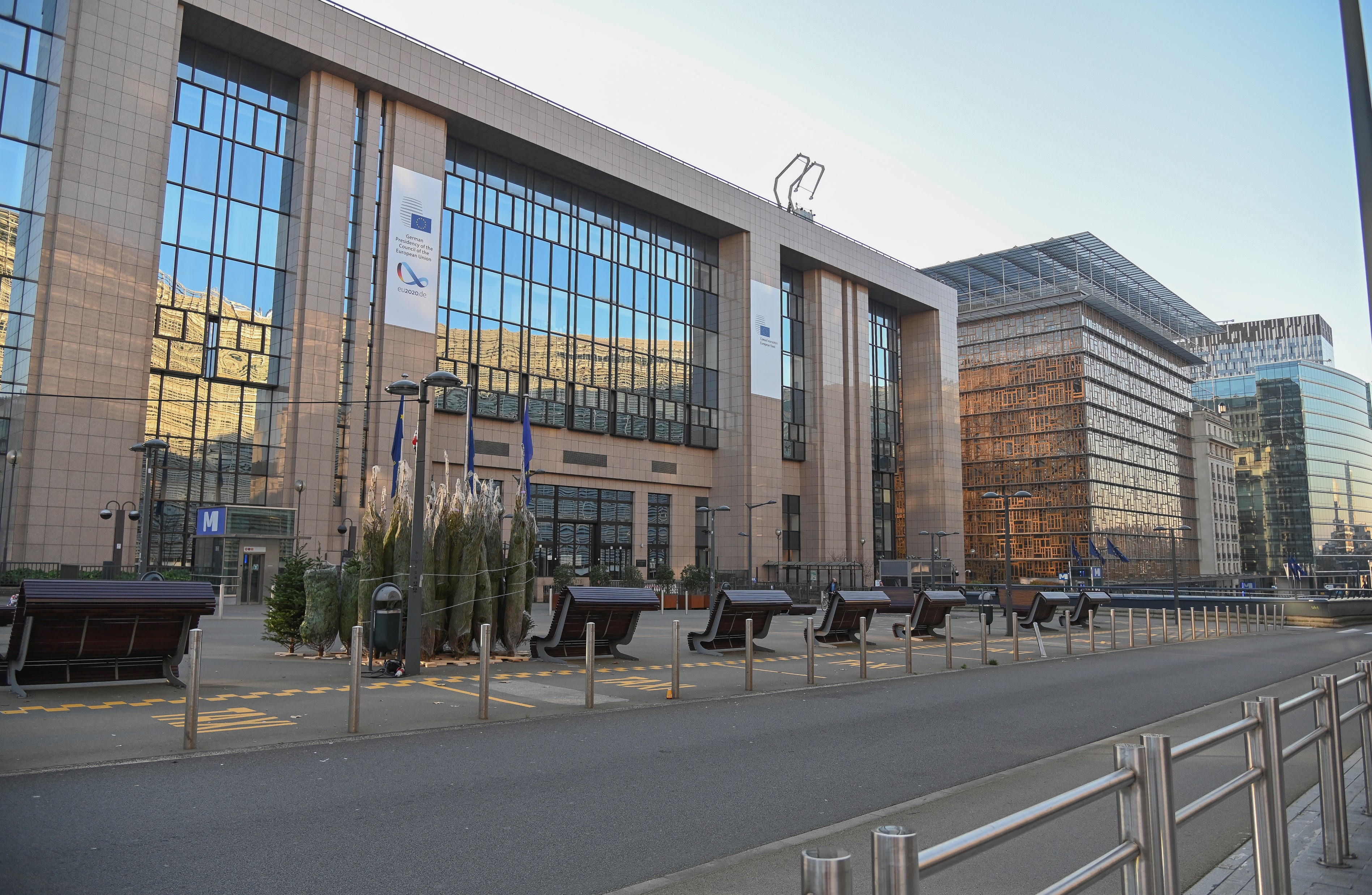 Europos Komisija
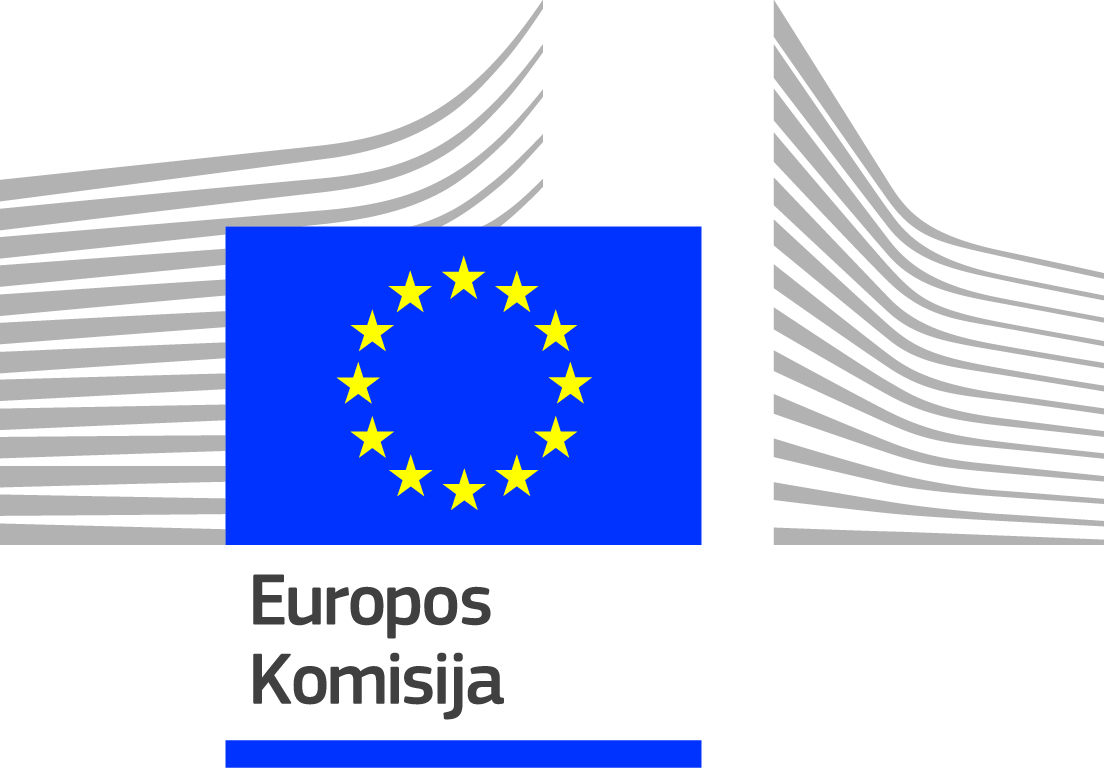 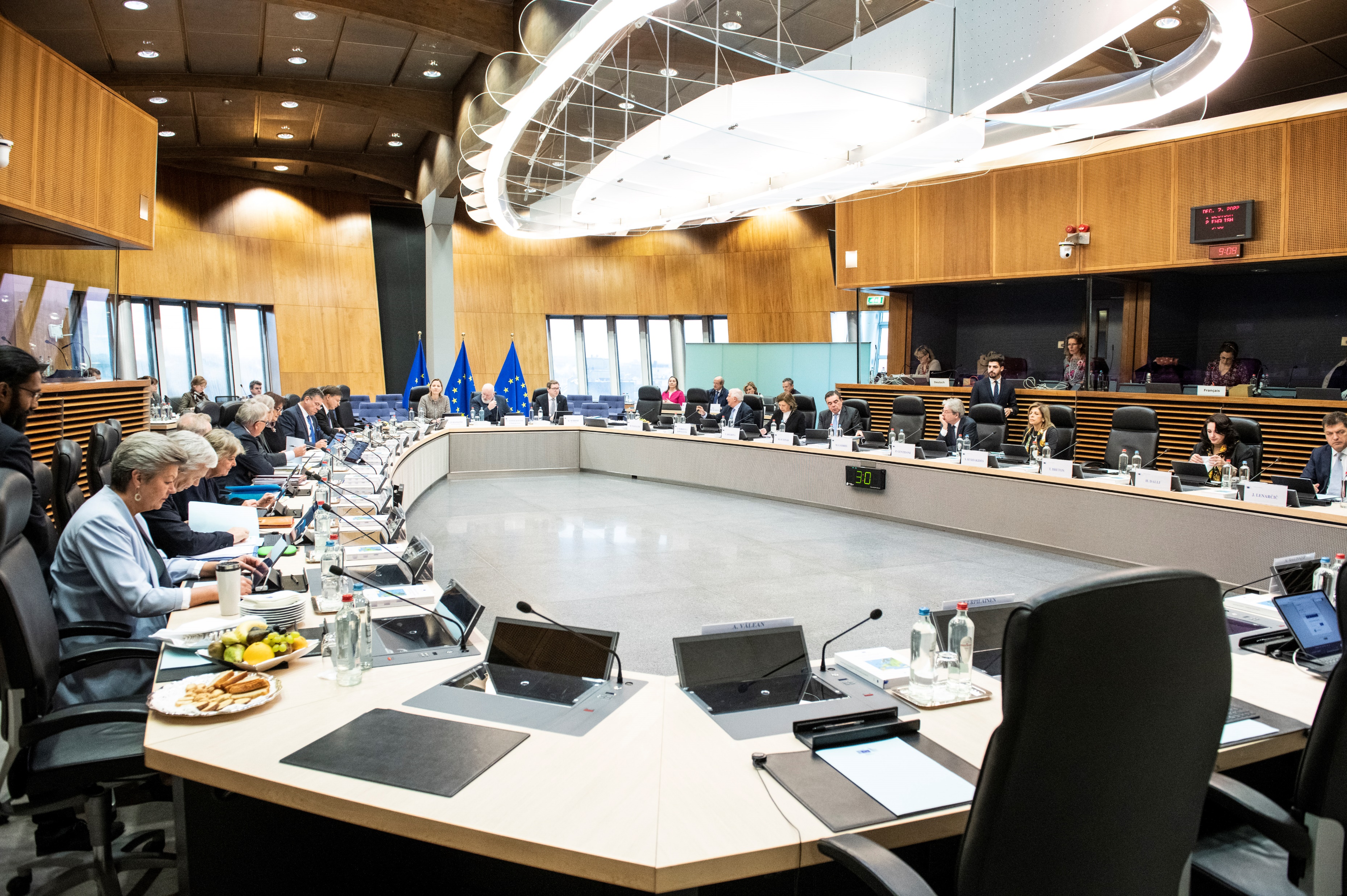 Atstovauja bendriems ES interesams 
Siūlo naujus ES įstatymus
Susideda iš 27 komisarų(po 1 iš kiekvienos ES šalies)
Europos Sąjungos Taryba
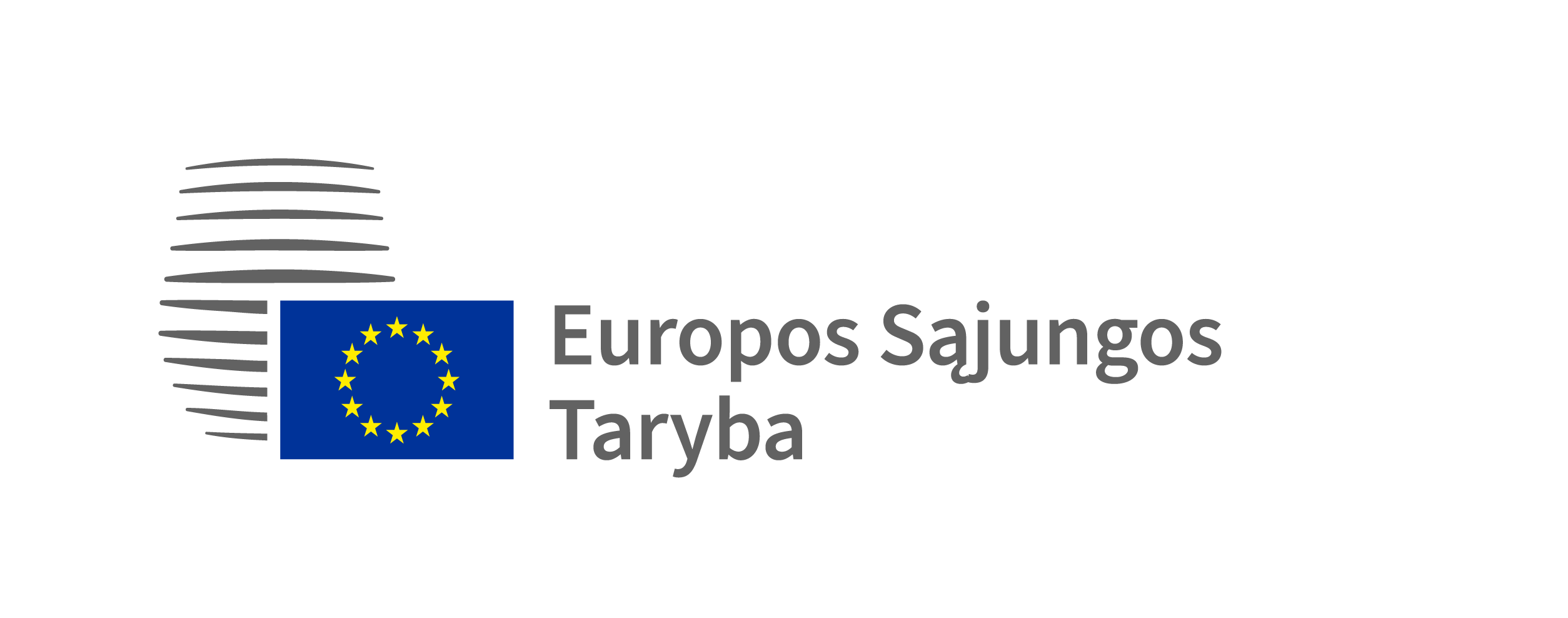 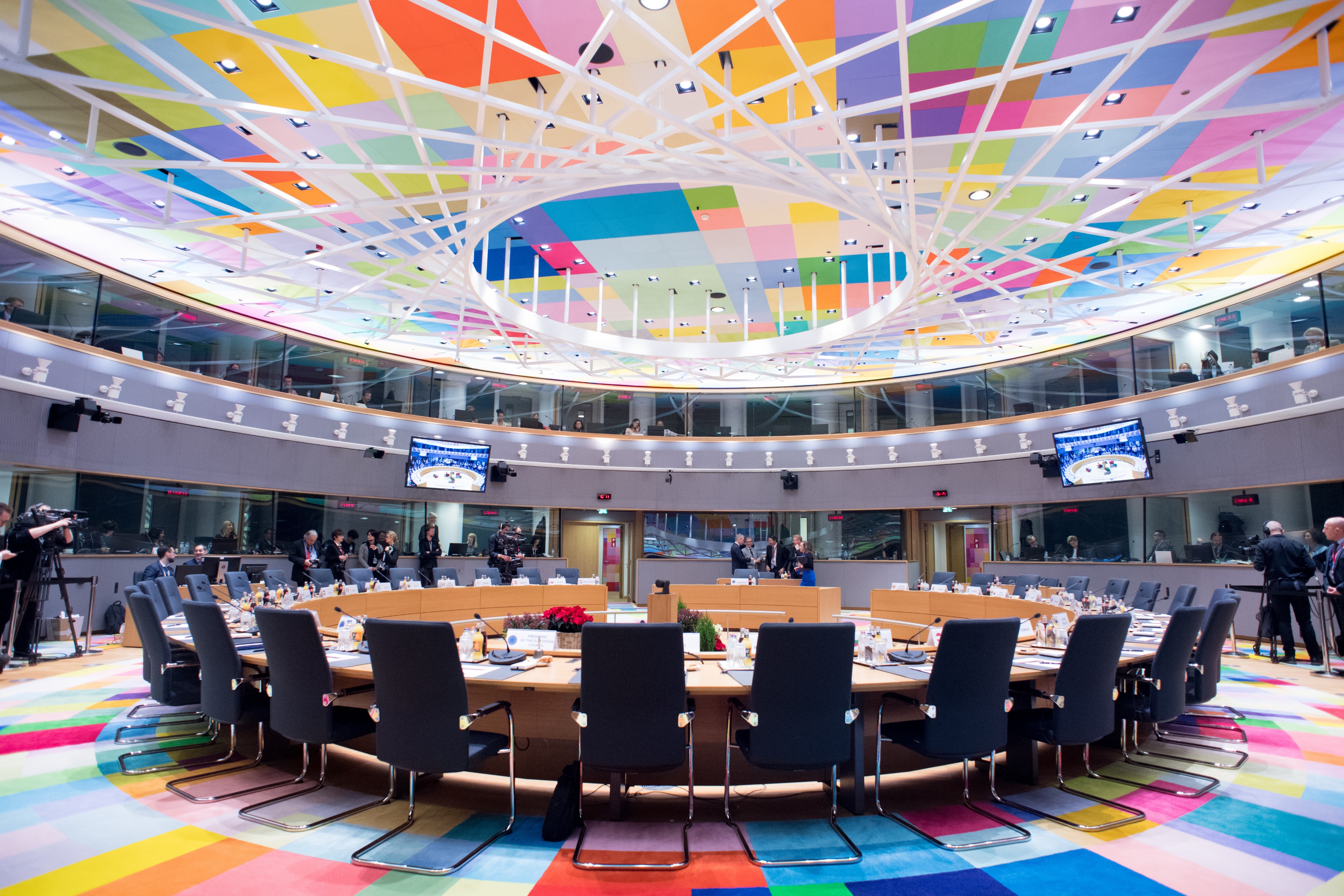 Atstovauja ES šalių vyriausybėms
Derasi dėl ES įstatymų ir juos priima
Susideda iš visų šalių ministrų
Europos Parlamentas
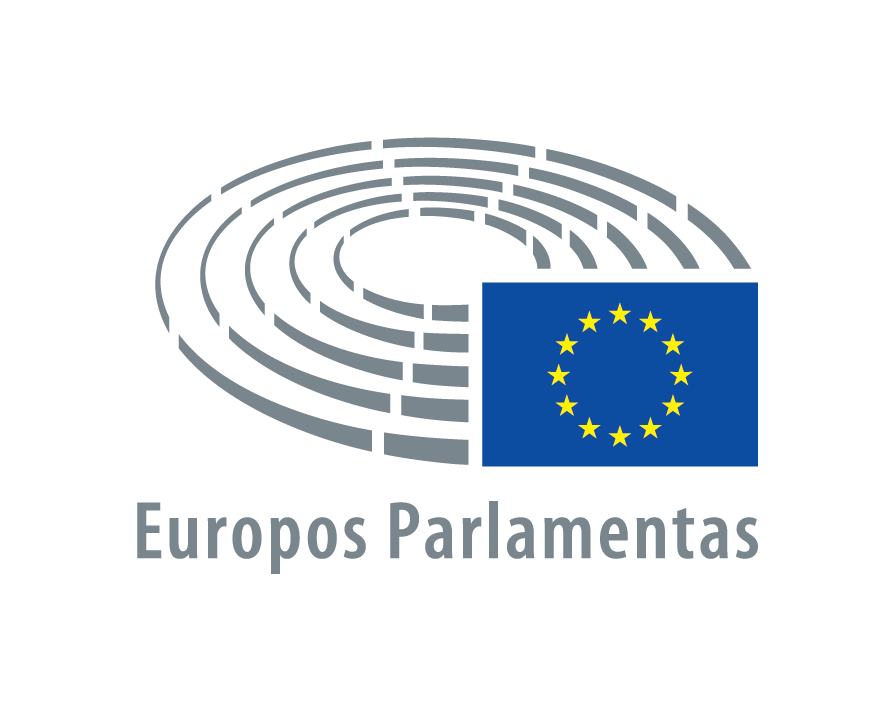 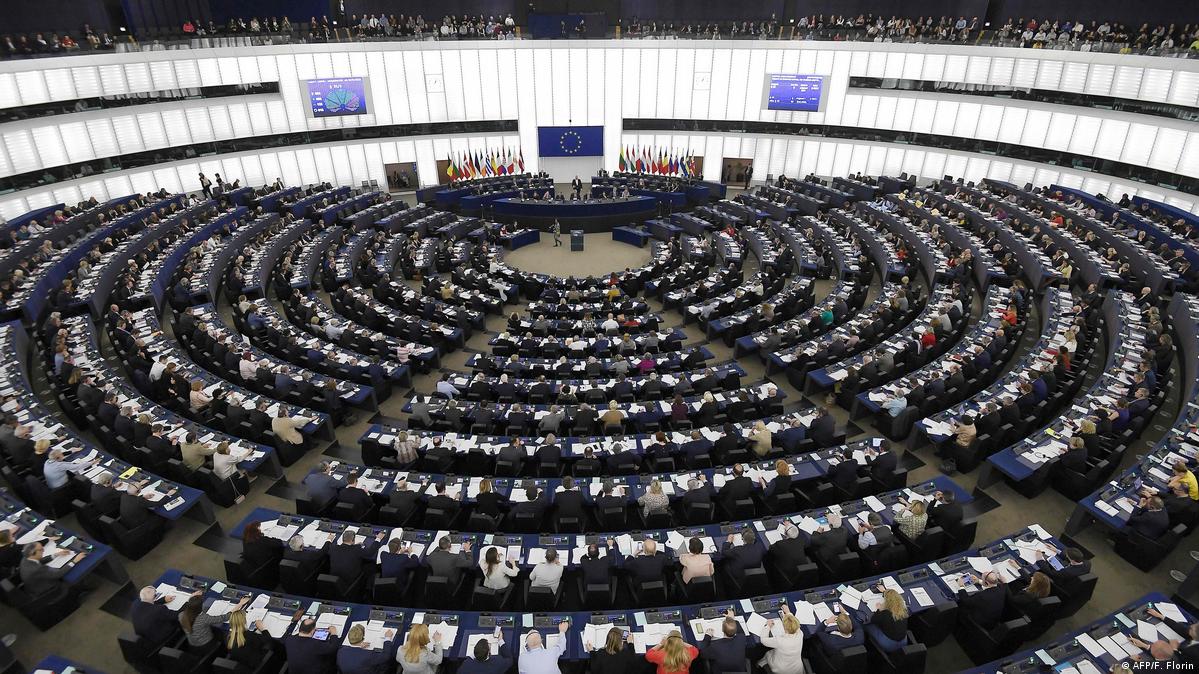 Atstovauja ES šalių piliečiams
Derasi dėl ES įstatymų ir juos priima
Tiesiogiai renkamas ES piliečių
Kaip kuriamiįstatymai...
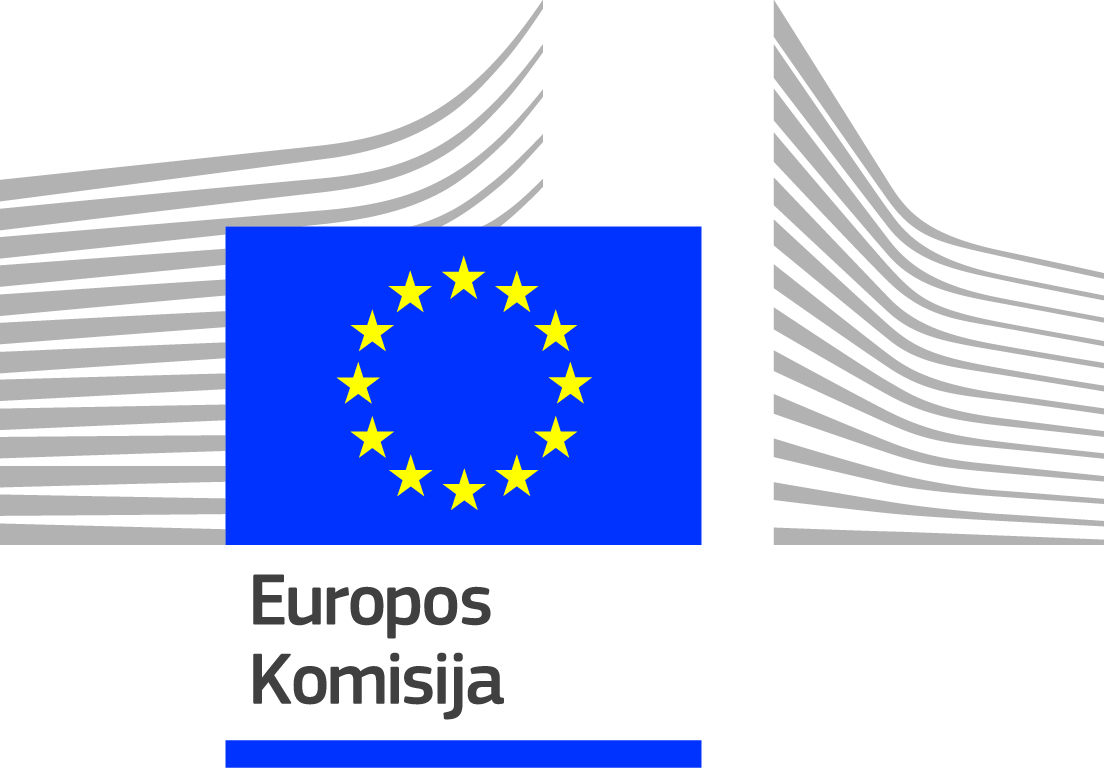 Europos KOMISIJA
siūlo teisės aktus
SiunčiamaParlamentui ir Tarybaiaptarti
Europos PARLAMENTAS
Europos VADOVŲ TARYBA
Abi šalysaptaria ir gali iš dalies keisti pasiūlymą. Jei jos sutaria, įstatymas priimamas.
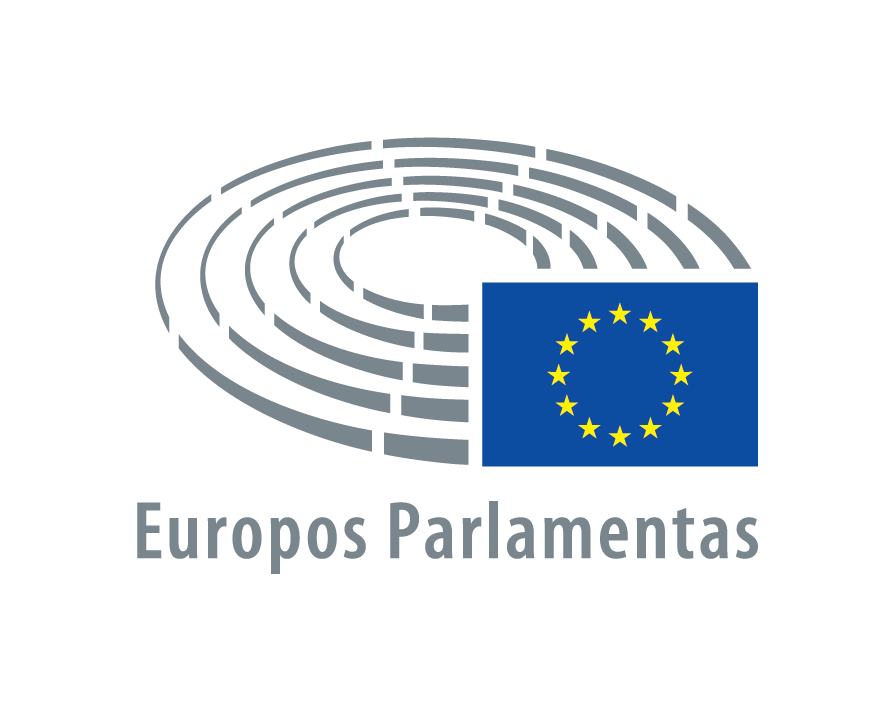 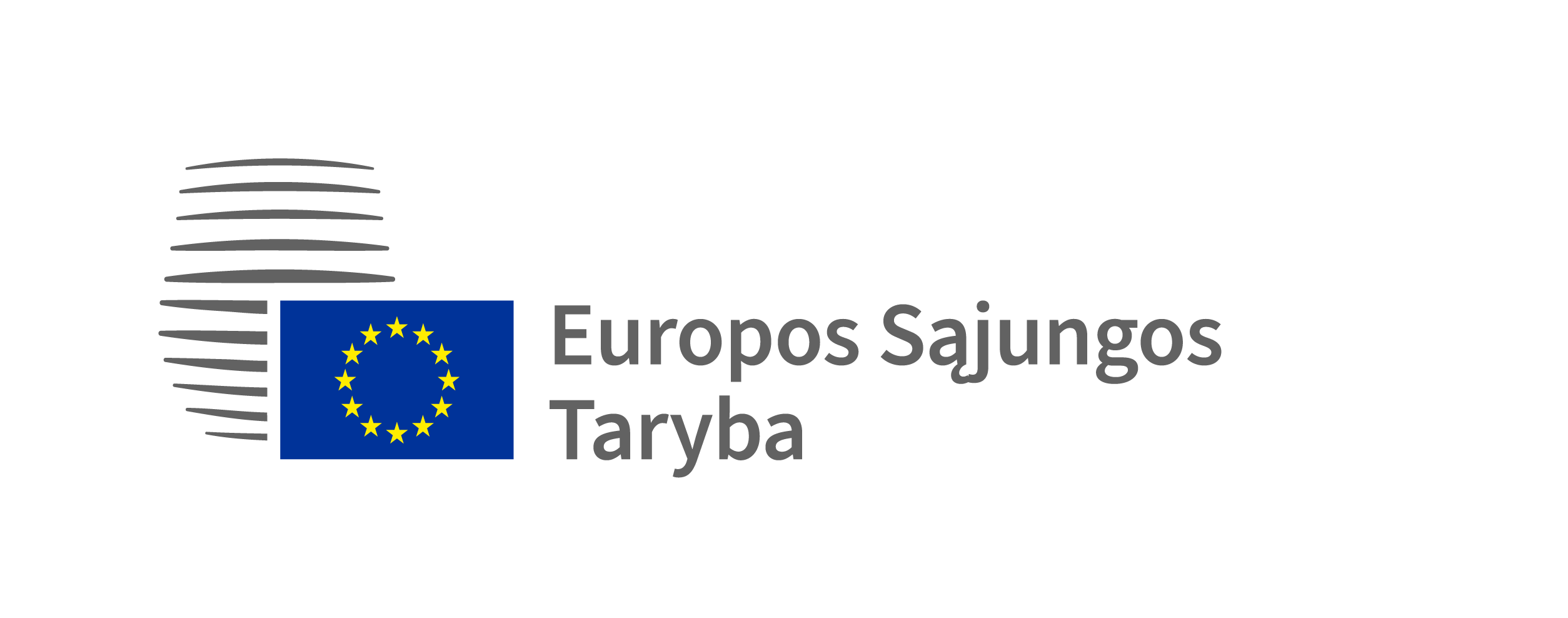 [Speaker Notes: Please update graphics and animation.]